Secuencias Ascendentes y Descendentes
Secuencias Ascendentes
Secuencias Descendentes
Es cuando ordenamos un número de mayor a menor, debemos considerar primero el número que posea el menor valor y luego ir ordenándolos a medida que su valor vaya aumentando.
Es cuando ordenamos un número de menor a mayor, debemos considerar primero el número que posea el menor valor y luego ir ordenándolos a medida que su valor vaya aumentando.
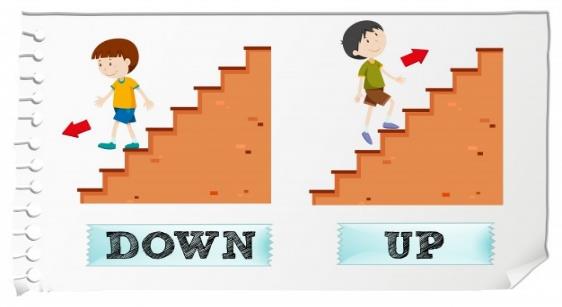 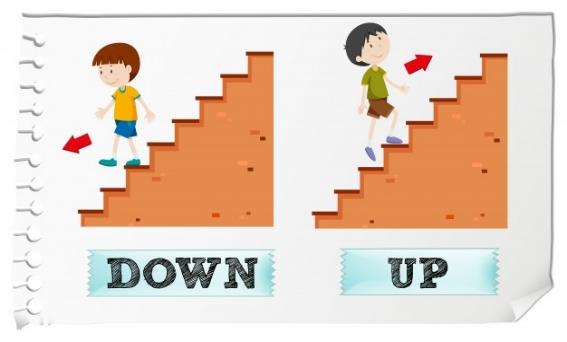 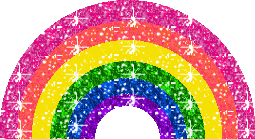 ¡Desafío!
Si vas Ascendiendo de 2 en 2 por las nubes para llegar hasta el arcoíris ¿Qué números faltan?
¡TU PUEDES DESCUBRIRLO!
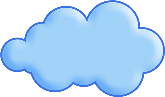 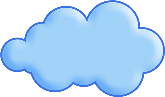 8
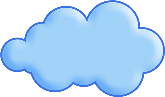 6
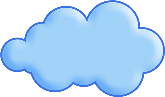 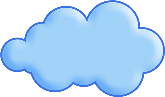 2
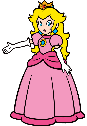 ¡Ayudemos a Mario, debe  rescatar a su princesa!
Si vas Ascendiendo de 3 en 3 por los ladrillos para rescatar a la princesa ¿Qué números faltan?
¡TÚ PUEDES DESCUBRIRLO!
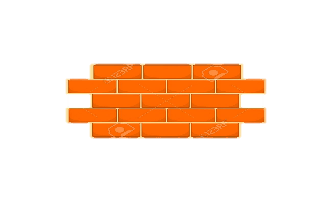 15
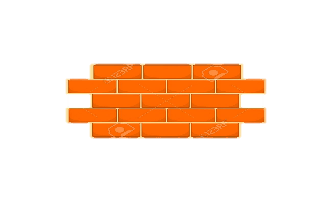 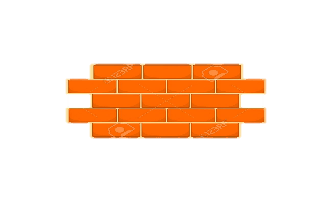 9
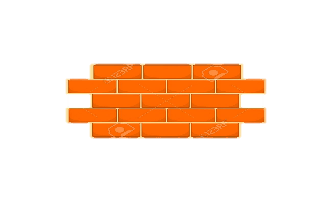 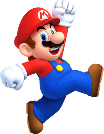 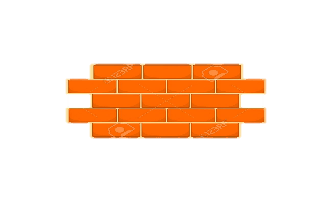 3
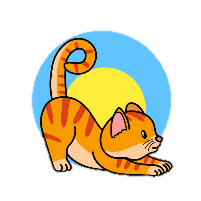 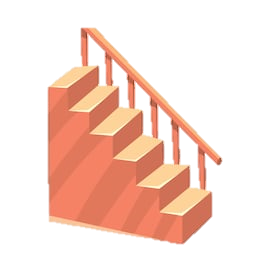 5
3
2
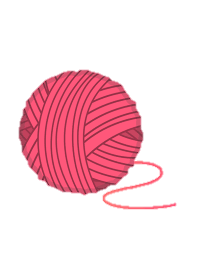 El ovillo de gatito Descendió escalera abajo, el debe bajar de 1 en 1 los peldaños… ¿Qué números faltan para rescatar su ovillos?
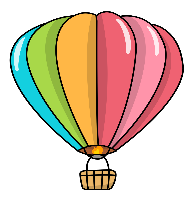 Nuestro globo está en problemas, comenzó a llover y debe Descender de
 3 en 3 por la gotitas para llegar al bosque.
 ¡Ayúdalo a descubrir los números que faltan para que logre un aterrizaje perfecto!
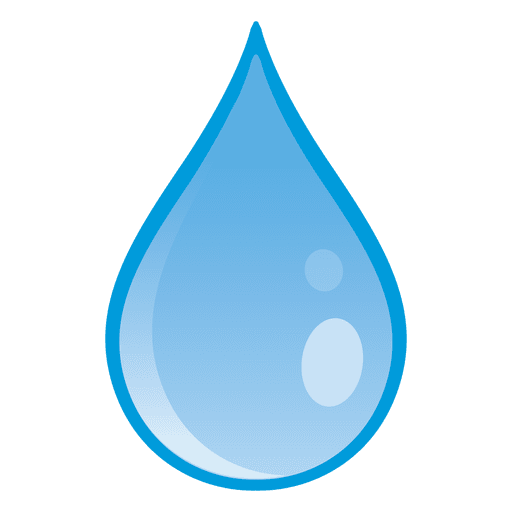 15
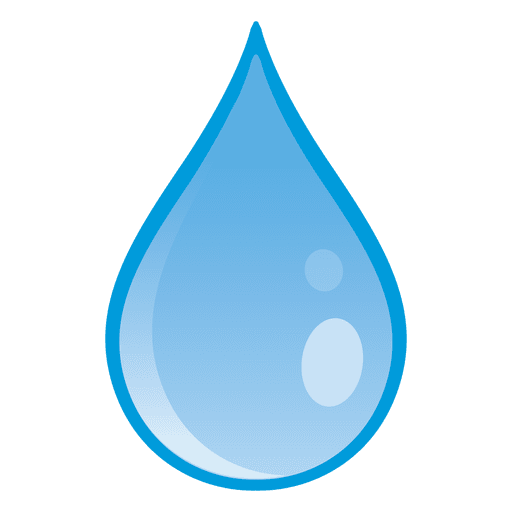 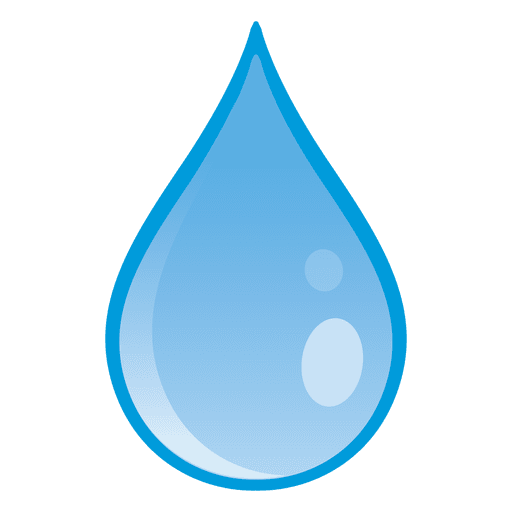 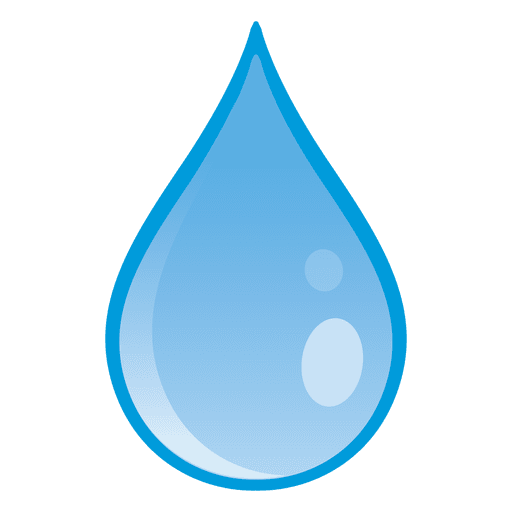 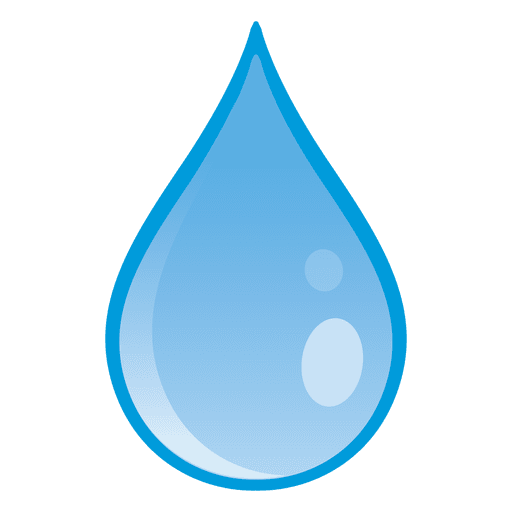 6
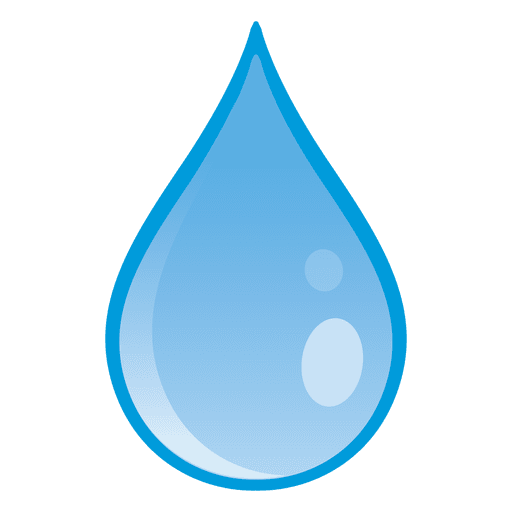 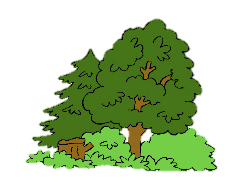 0
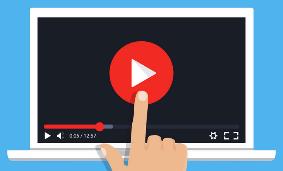 Ahora  …jugamos contigo y las cuncunitas…..

Secuencia numérica ascendente                                                         https://youtu.be/E9-nEkj-J18
Secuencia numérica descendente                                                                                          https://youtu.be/z3KfGbWddpY
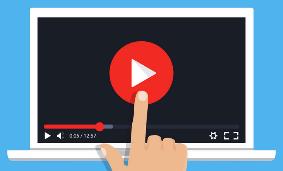 Para seguir repasando
https://www.youtube.com/watch?v=f5p2LM1_Cjg
https://www.youtube.com/watch?v=18_sCJt5D9w